Profile
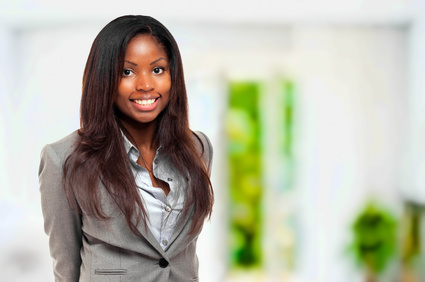 Lorem ipsum dolor sit amet, consectetur adipiscing elit. Morbi tristique  sapien nec nulla rutrum imperdiet. Nullam faucibus augue id velit luctus maximus. Interdum et malesuada fames ac ante ipsum primis in faucibus. Etiam bibendum, ante nec luctus posuere, odio enim semper tortor.
Education
School – City – Degree
Lorem ipsum dolor sit amet, consectetur adipiscing elit.
School – City – Degree
Lorem ipsum dolor sit amet, consectetur adipiscing elit.
Alicia
DEVENNE
Key skills
PHOTOSHOP
ILLUSTRATOR
FIREWORKS
DREAMWEAVER
INDESIGN
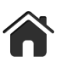 12 Street Name
New York
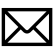 Objective
name@mail.com
Lorem ipsum dolor sit amet, consectetur adipiscing elit. Morbi tristique  sapien nec nulla rutrum imperdiet. Nullam faucibus augue id velit luctus maximus. Interdum et malesuada fames ac ante ipsum primis in faucibus.
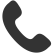 000 111 333
000 222 444
Work experience
Company name
Position – 01/2016 – present
Lorem ipsum dolor sit amet, consectetur adipiscing elit. Morbi tristique  sapien nec nulla rutrum imperdiet.
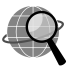 Linkedin.com/name
Facebook.com/name
Company name
Position – 01/2016 – present
Lorem ipsum dolor sit amet, consectetur adipiscing elit. Morbi tristique  sapien nec nulla rutrum imperdiet.
Company name
Position – 01/2016 – present
Lorem ipsum dolor sit amet, consectetur adipiscing elit. Morbi tristique  sapien nec nulla rutrum imperdiet.
Languages
French
German
Italian
Spanish